Addressing the Critical Need:Adult Residential Facilities(Board & Cares) for Individuals with Serious Mental Illnesswww.calbhbc.org/homeless--housing
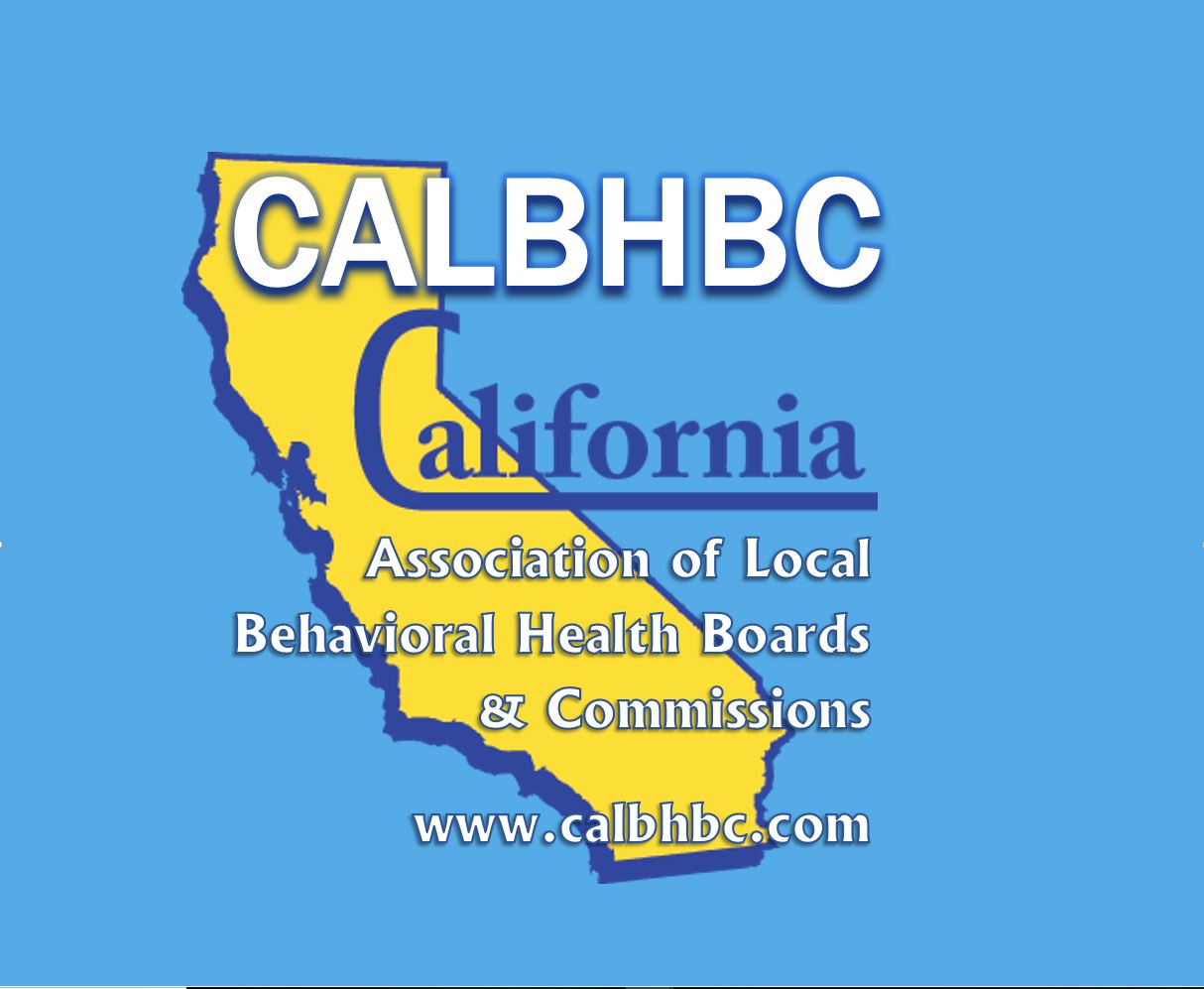 ARFs/RCFE’s – Addressing the Critical Need
What is an ARF/RCFE?
The Critical Need
Three Key Challenges
Solutions
What is an ARF or RCFE: Names/Synonyms
ARF:  Adult Residential Facilities
RCFE: Residential Care Facility for the Elderly
Board & Care (often called “enhanced” or “augmented” Board & Care
Assisted Living
What is an ARF or RCFE: SERVICES
ARFS and RCFE’s are licensed to provide:
24 Hour Care in a home-like environment
Trained Staff
Three Meals/Day (must accommodate special dietary needs.
Access to a physician/nurse in case of emergency.
Assistance with managing medications
What is an ARF or RCFE:  EXAMPLES
County Owned
Trinity County – 6 Bed, Contractor Run
Tulare County – 53 Bed, County Run 

Privately Owned
45+ Beds
Counties pay “Patches” of $64 to $125/day
Out-of-County Placement is common
The Critical Need
1000’s of beds lost
1000’s of beds needed
Financial and Social Impact:
Crisis Continuum
Homelessness
Recidivism
Displacement from Community
[Speaker Notes: CA has lost 1000’s of beds in the last 10 years
LA County alone has lost 949 beds over the last 3 years
	LA Times 12/19, LA Times 11/19
Psychiatric hospitals/facilities range from $350 - $775/day.
Prison costs appr. $222/day
County jail costs appr. $155+ per day (2014)
Transitional Programs cost appr. $150/day

Sources at:  https://www.calbhbc.org – ARF Issue Brief]
Three Key Challenges
Financial: Operating and Capitol Expenses
Staffing: Training, Support and Salaries
NIMBY (Not In My Backyard) Opposition
Solutions
Immediate: 
Funding to prevent closures
Funding to increase local offerings
Long-Term:
Financial
Staff Support
Local Advocacy

More at:  www.calbhbc.org/homeless--housing
[Speaker Notes: Immediate: 
Funding to prevent closures
Funding to increase local offerings
Long-Term:
Financial: 
Changes to current licensing structure to accommodate a tiered level of care system.  Individuals with Developmental Disabilities have a tired funding structure in place, with funding per month per consumer ranging from $1069 to $9288 per month.  (Adults with SMI currently draw appr $1069 per day from SSI.)
Address cost of purchasing/maintaining Facilities
Staff Support (Technical Assistance, Training & Support)
Successfully work with complex population
Maintain Fiscal Stability
Sustain Licensing
Local Advocacy:  Increase understanding of mental illness and the effective use of ARFs/RCFEs in order to overcome NIMBY opposition.]
Solutions: Advocacy
Tyler Rinde, Policy Analyst, County Behavioral Health Directors Association Of CA - CBHDA

Board & Care Ask - Steinberg Institute & CBHDA

Governor Newsom’s homelessness & mental health budget proposal includes help to stabilize board and care facilities/homes.
[Speaker Notes: Immediate: 
Funding to prevent closures
Funding to increase local offerings
Long-Term:
Financial: 
Changes to current licensing structure to accommodate a tiered level of care system.  Individuals with Developmental Disabilities have a tired funding structure in place, with funding per month per consumer ranging from $1069 to $9288 per month.  (Adults with SMI currently draw appr $1069 per day from SSI.)
Address cost of purchasing/maintaining Facilities
Staff Support (Technical Assistance, Training & Support)
Successfully work with complex population
Maintain Fiscal Stability
Sustain Licensing
Local Advocacy:  Increase understanding of mental illness and the effective use of ARFs/RCFEs in order to overcome NIMBY opposition.]
CALBHB/C Resources
Member Orientation, Recruitment & more
https://www.calbhbc.org/resources.html  
On-line Training & Handbooks:
https://www.calbhbc.org/training.html
 
Frequently Asked Questions:
https://www.calbhbc.org/faqs.html
 
Issue Briefs and more: www.calbhbc.org

CA Association of Local Behavioral Health Boards and Commissions supports the work of CA’s 59 local mental/behavioral health boards and commissions.